What are the differences between speaking and writing? 
	Writing consists of marks on paper which make no noise and are taken in by the eye, while speaking is organized sound and taken in by the ear.
Why can’t grown up people pick up the characteristics of a foreign language as child can? 
	The answer to this question is that our native language will not let us to do so. By the time we are grown up the habits of our native language are so strong that are very difficult to break.
How do we improve our pronunciation?  
A native speaker
An IPA  (International Phonetic Alphabet) 
2. Is it easy to pronounce words just by looking at the words?
Cup
Place 
Chocolate 
Ache
Sounds and letters
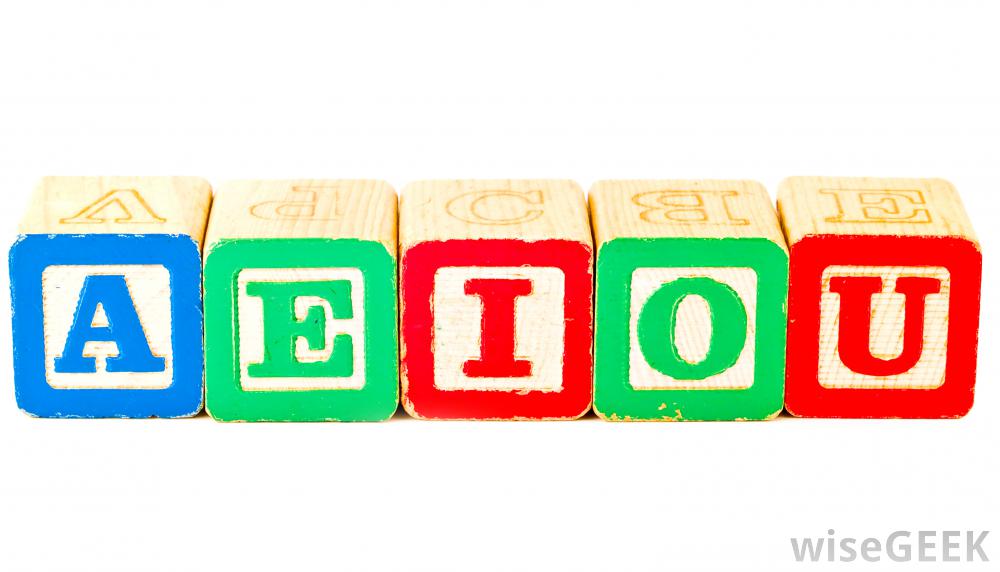 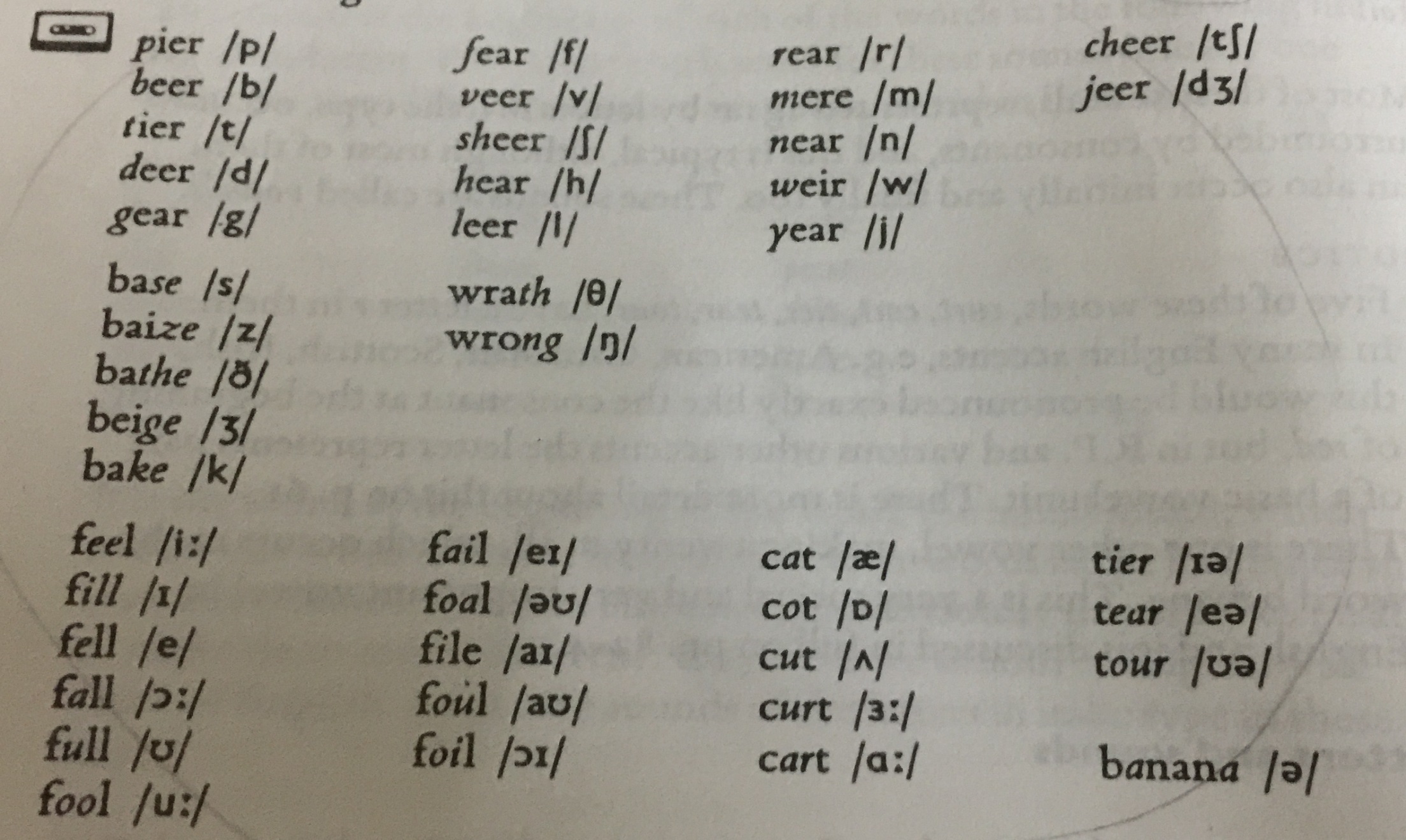